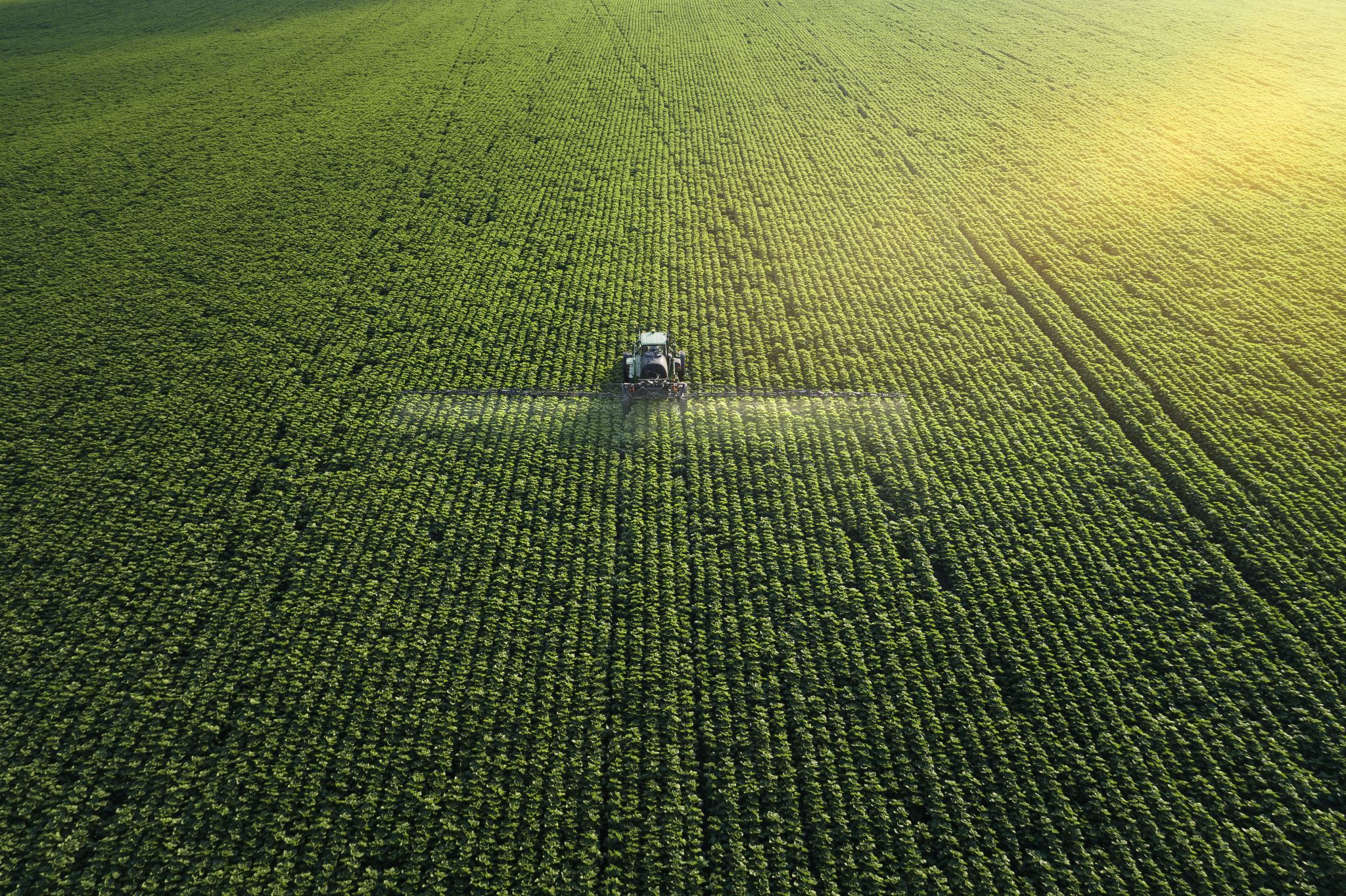 Exploring agriculture-based mitigation in the pursuit of circular economy. Food Tree crops ecosystems as a net sink of CO2
Prof. Kostas Bithas 
Environmental and Natural Resources Economics 
Institute of Urban Environment and Human resources 
Panteion University
3rd Symposium on CircularEconomy and Sustainability Chania. Greece27-29 June. 2022
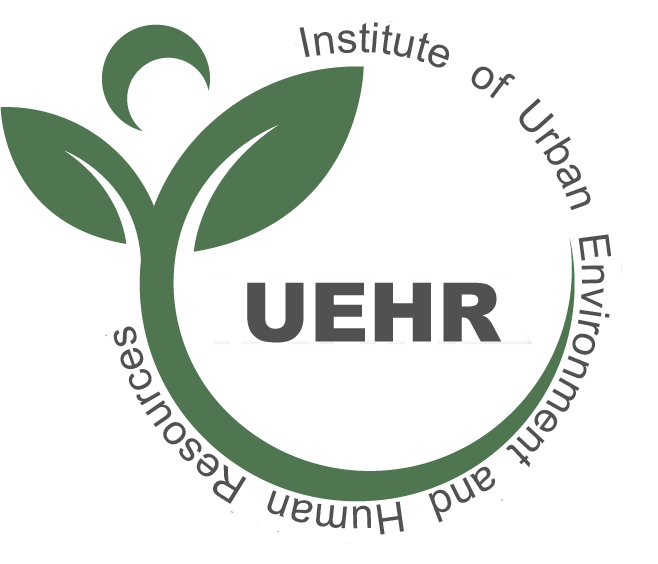 Τhe CLIMATREE project
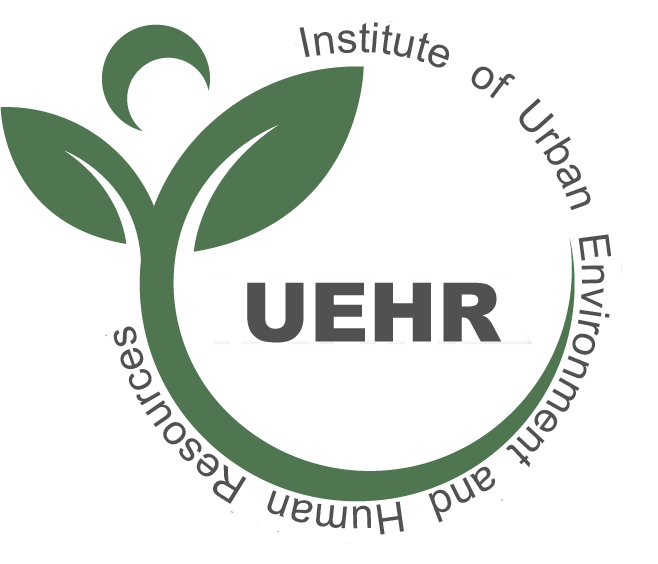 Coordinator
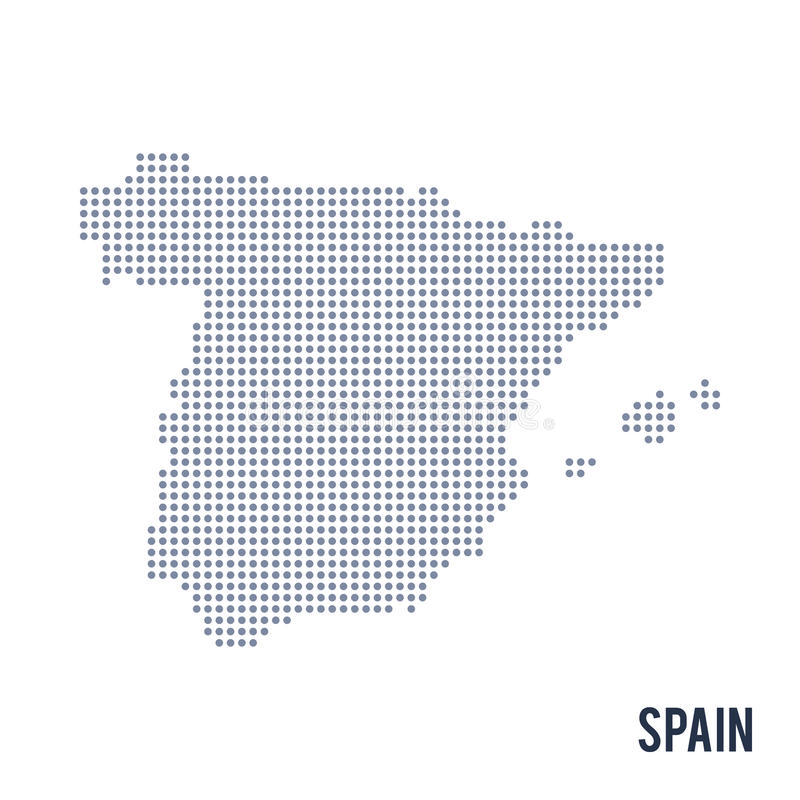 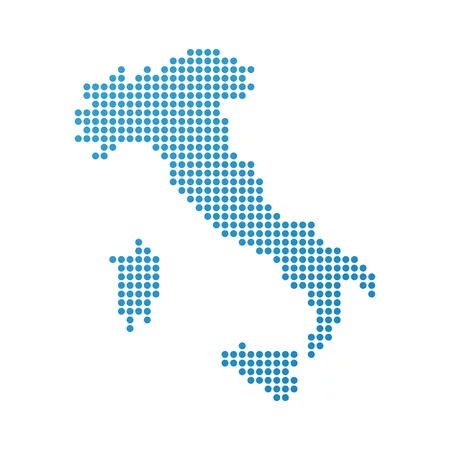 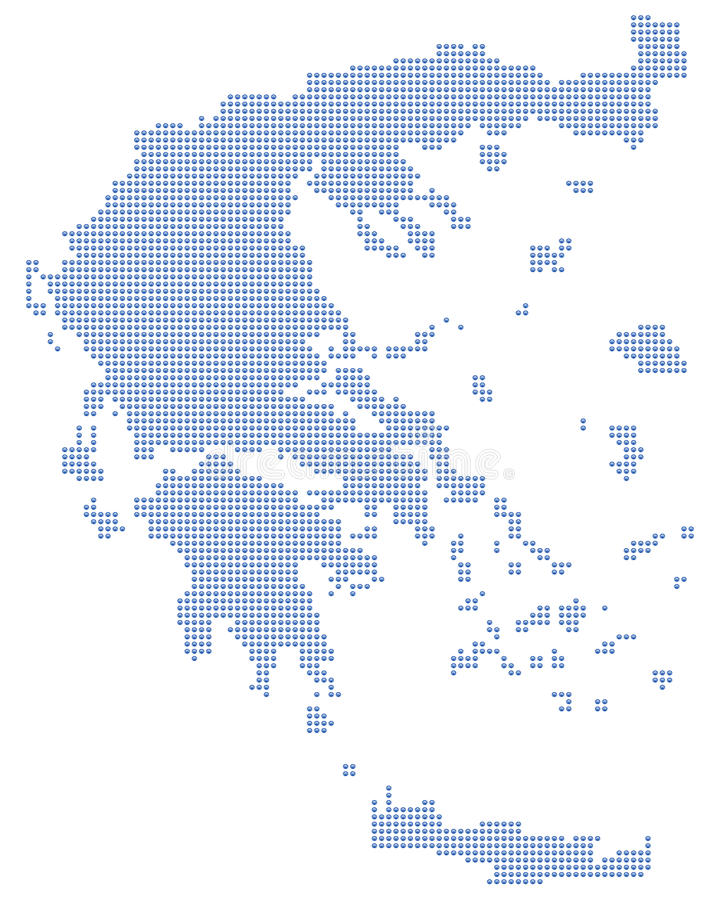 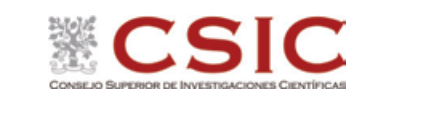 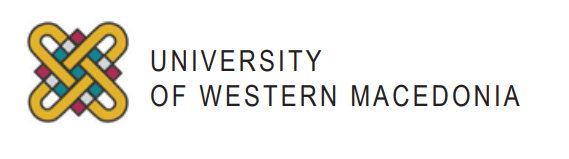 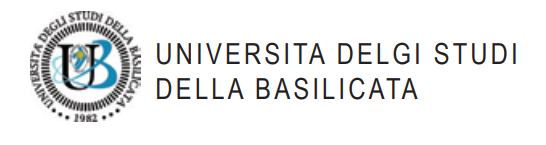 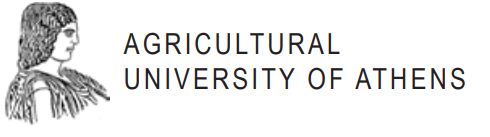 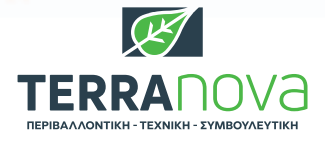 5 Agricultural Units
Several Agricultural Units
Several Agricultural Units
[Speaker Notes: Coordinator: 
Institute of Urban Environment and Human Resources (UEHR). Panteion University
Associated Beneficiaries:
AUA(Agricultural University of Athens). Greece
CSIC (Agencia Estatal Consejo Superior de Investigaciones Científicas). Spain
UNIBAS (University degli Studi Basilicata). Italy
TERRA NOVA (TERRA NOVA ENVIRONMENTAL ENGINEERING CONSULTANCY Ltd). Greece
UOWM (Research Committee - University of Western Macedonia). Greece]
Nature based climate services are integral components of circular economy
Switching to sustainable practices in agriculture can enhance land-based carbon pools (biomass and soil carbon sequestration).
These practices can be: “cover crops”, “low tillage”, “agroforestry”, “fertigation”, etc.


But how much can these practices help our mitigation efforts?

This is where our ClimaTree project osculates with Circular Economy.
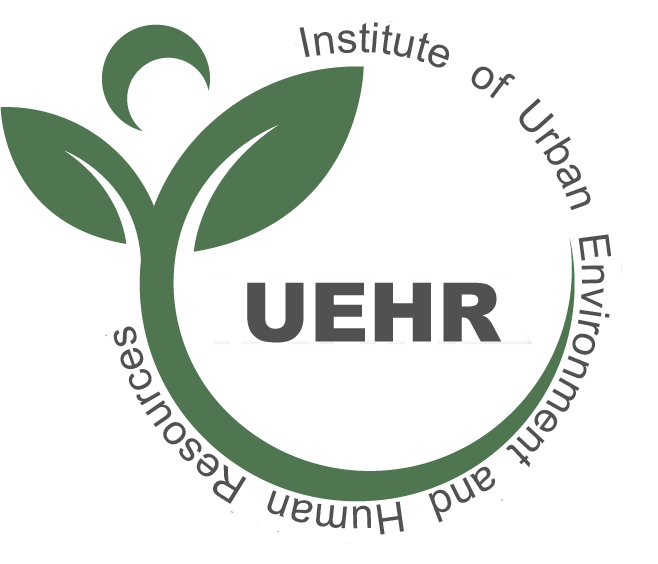 Forests. The inspiration
Emissions
Emissions
Removals
Removals
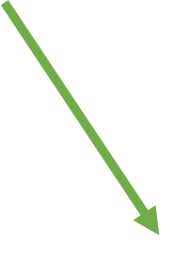 Tree Cultivations
Forests
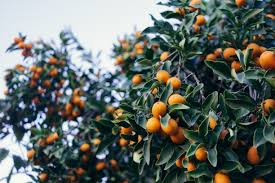 Here we have
Removals > Emissions
Let us make 
Removals > Emissions
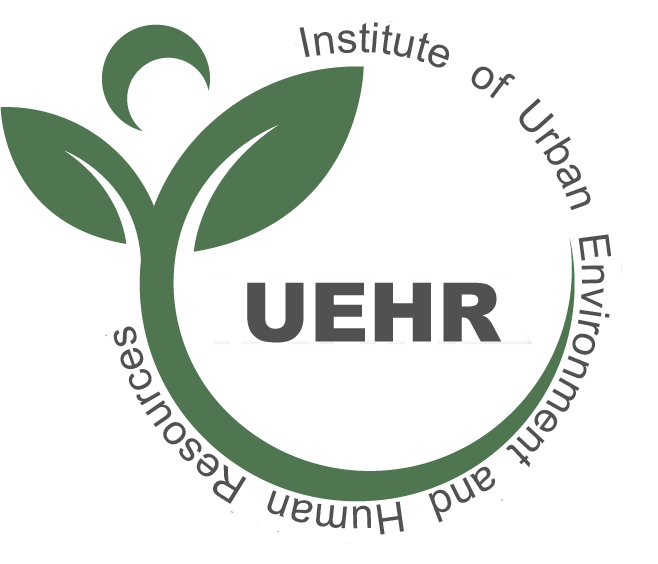 CLIMATREE objectives
A “novel methodology” for estimating CO2 balance on Tree cultivations (case study: S. Europe);

Identification and projection of climatic conditions relevant to CO2 sequestration;

Identification and ranking of mitigation-rich cultivation practices for maximizing CO2 sequestration;

Evaluation of economic benefits arising from the CO2 sequestration; being on ecosystem services ;

Identification of additional ecosystem services arising from tree cultivations.
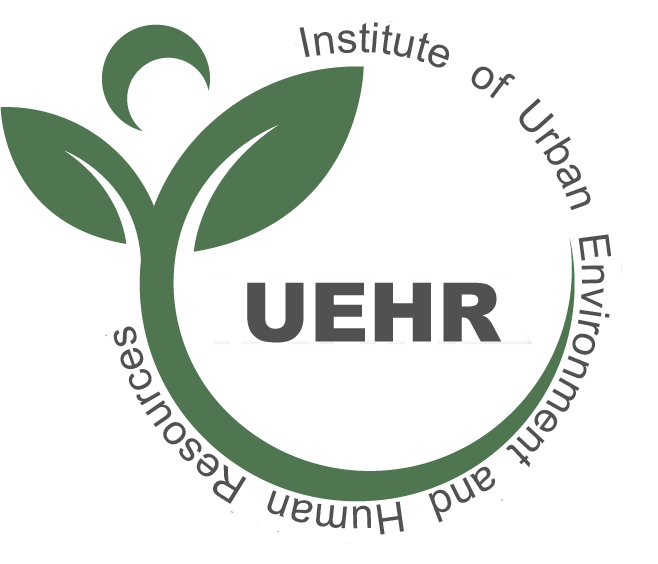 The scope of CLIMATREE
IPCC Framework                                                    
LCA  Framework
CLIMATREE :  IPCC and LCA Frameworks
CLIMATREE : emissions and removals from biological functions and cultivation
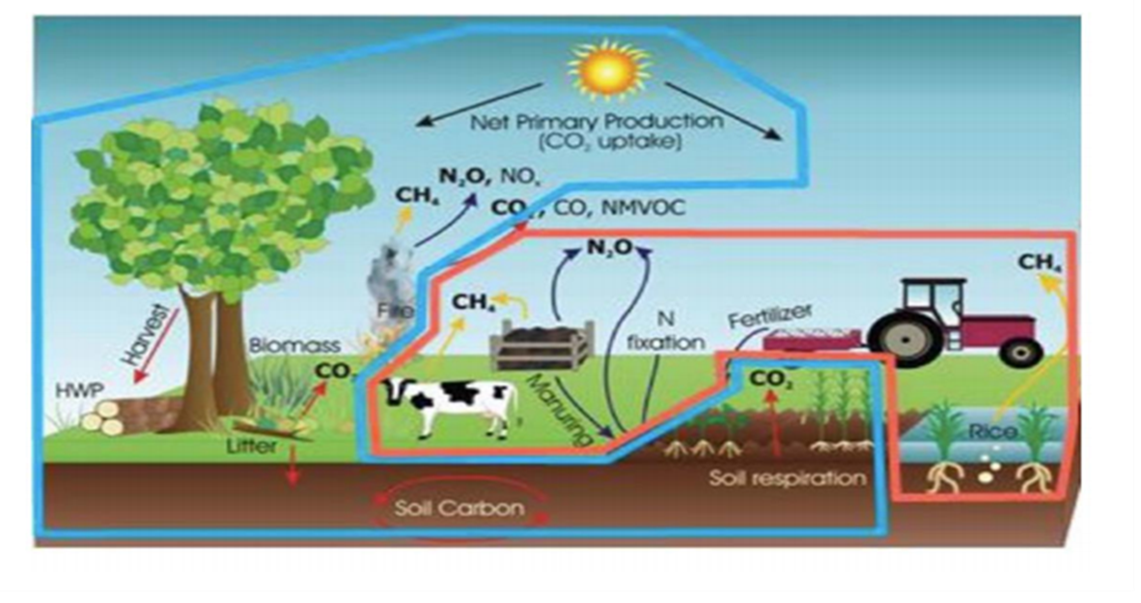 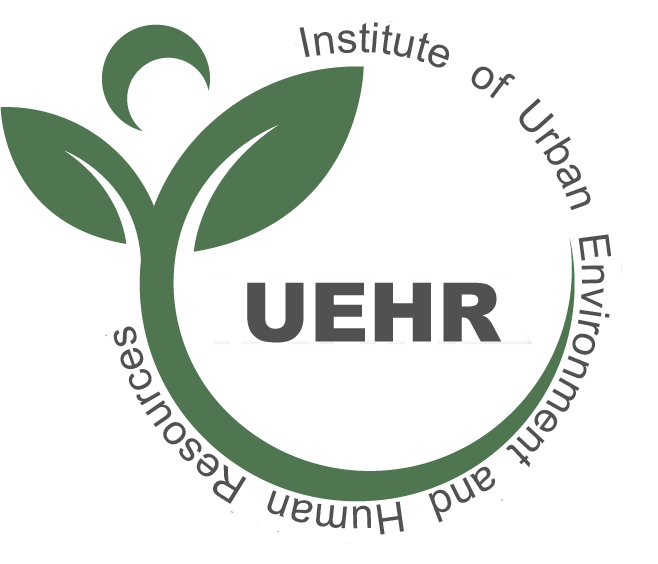 High added value Deliverables
A  dynamic model with geospatial properties reflecting the CO2 balance at tree cultivation; 

 A CO2 Removal Calculation Algorithm incorporated by an e-tool permitting estimates of CO2 balance under different  “conditions” (land use scenarios. cultivation methods. energy use etc.); 

Carbon farming cultivation methods. Identification and ranking;  

Economic valuation of the Ecosystem Service of CO2 sequestration;

A policy framework for exploiting agriculture-based mitigation (e.g., carbon farming).
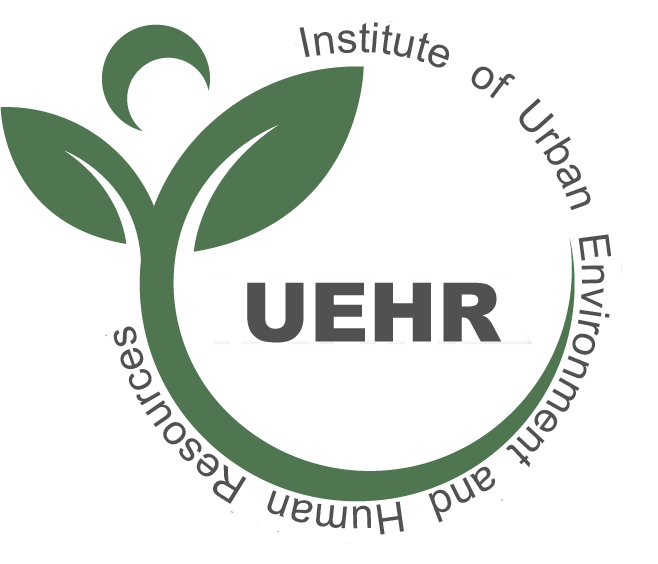 CLIMATREE dynamic model. Long-run perspective
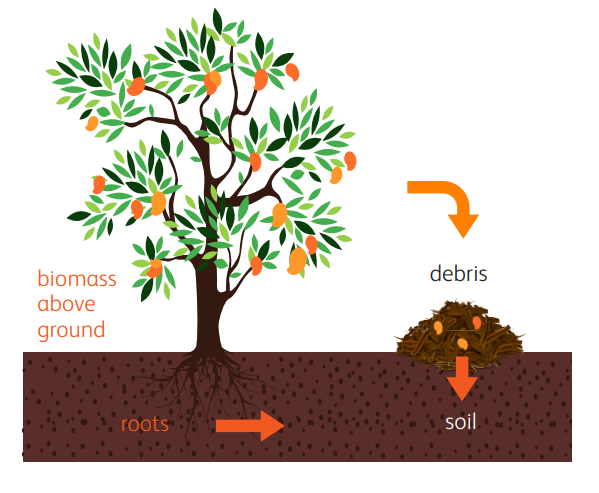 50 years period with annual steps.
Calculation in NUTS 1. 2 or 3  for Italy. Spain and Greece.
Climatic conditions (temperature. rainfall. open pan evaporation) by NASA models. calibrated by Western Macedonia University. 
4.   Soil characteristics are based on data of LUCAS dataset
CO2 pools:
Biomass
Debris
Soil
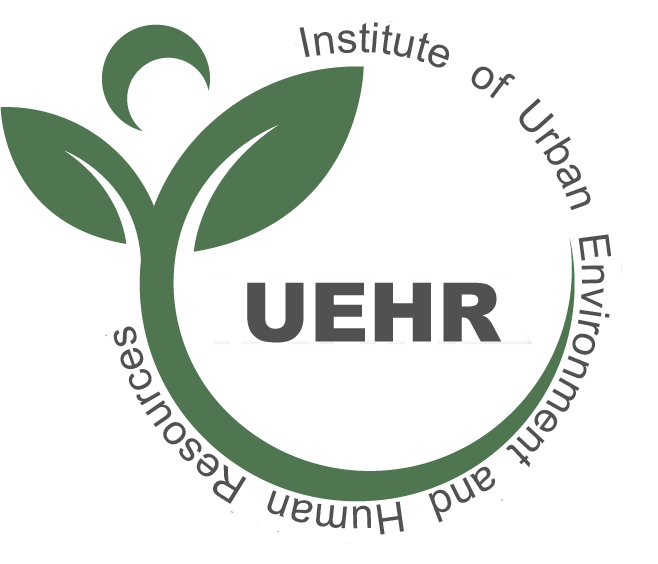 Model estimates : Aggregate Carbon sequestration in 50 years
Total Carbon (in Mt)
~80% of the total carbon sequestration realized in soil 

+ 2°C results in negative effect – 17% on carbon sequestration

Vegetated field results increase ≃ 40% in soil carbon sequestration

Keeping pruning on the field can increase sequestration by ≃ 10%
Total Carbon for olives (in Mt)
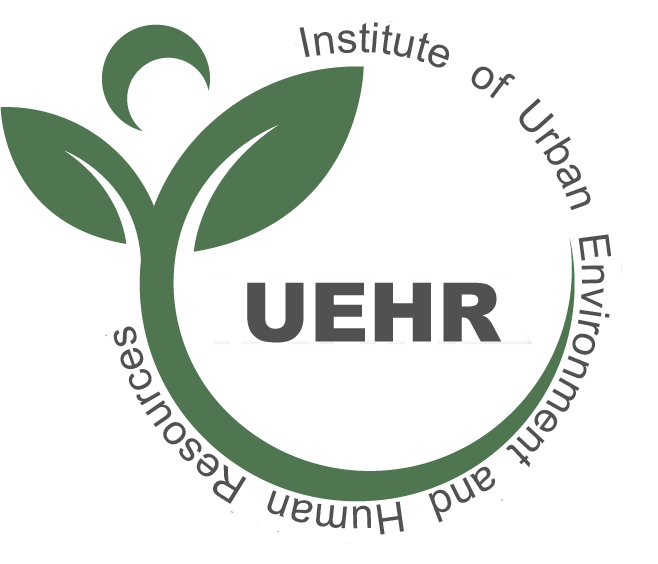 E-tool.   CO2 Removal Capacity Algorithm
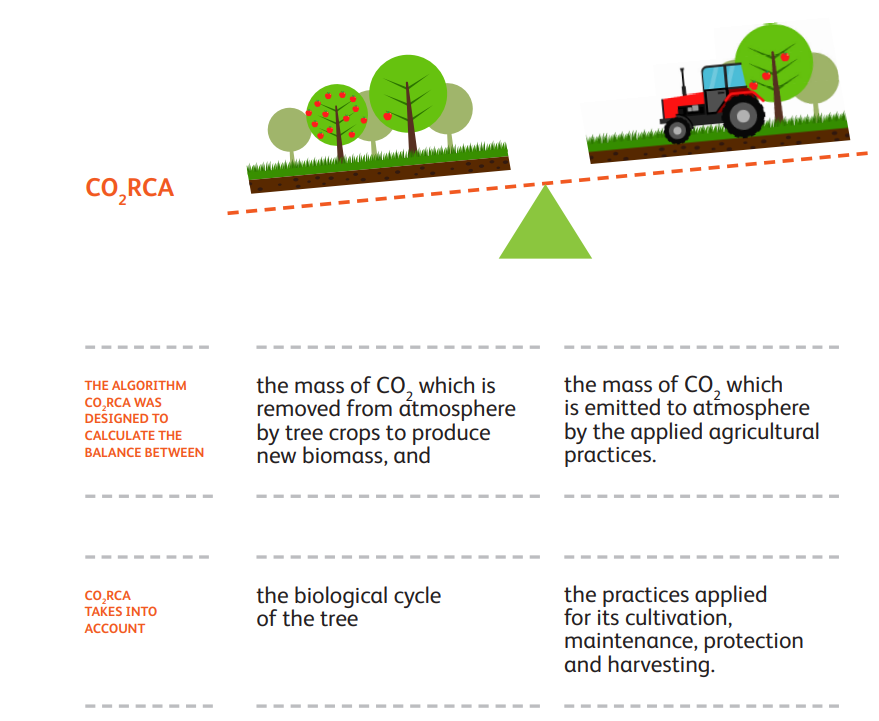 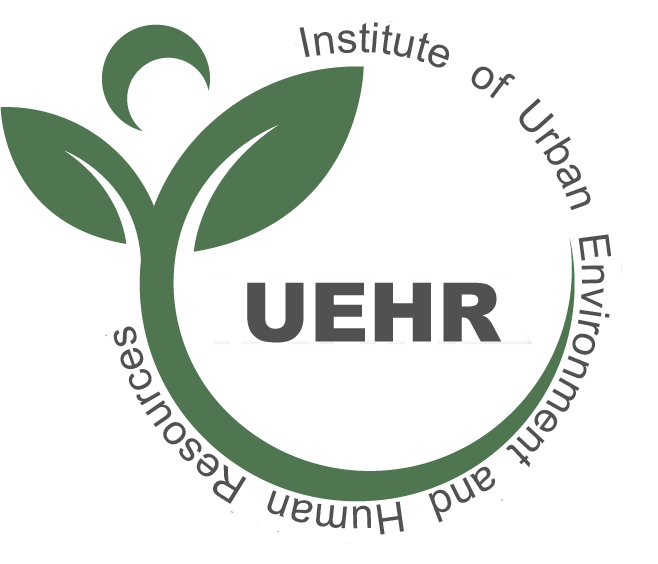 Indicative Results
Three alternative management scenarios for Mediterranean countries for 5 tree crops:
1st scenario: Use of conventional practices (fertilizers & pesticides); 

2nd scenario: implementation of cover crops, implementation of fertigation;

3rd scenario: implementation of Leguminosae cover crops. application of mulching. application of insects monitoring and mass trapping and alternative use of prunings; 

4th scenariο: Based on 3rd scenario and a 20% increase in land area cultivated.
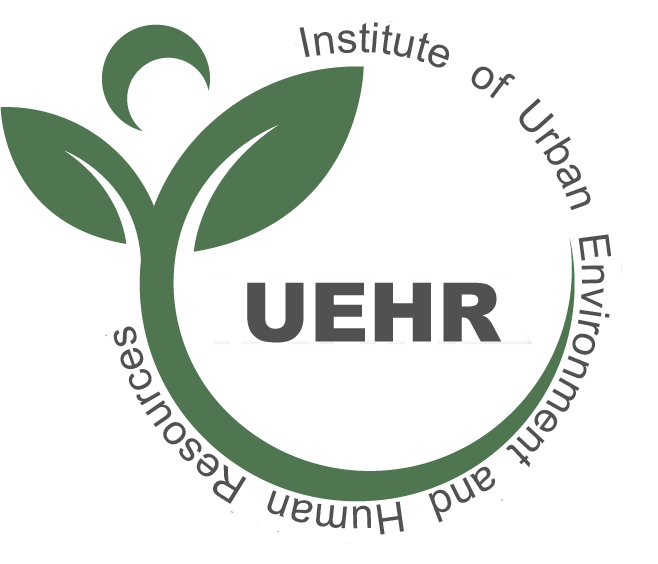 Additional Net Removal (Removals – Emissions) – Greece CO2 ton/hectare
4.73
4.35
7.23
6.44
7.92
3.8
77%
0.9
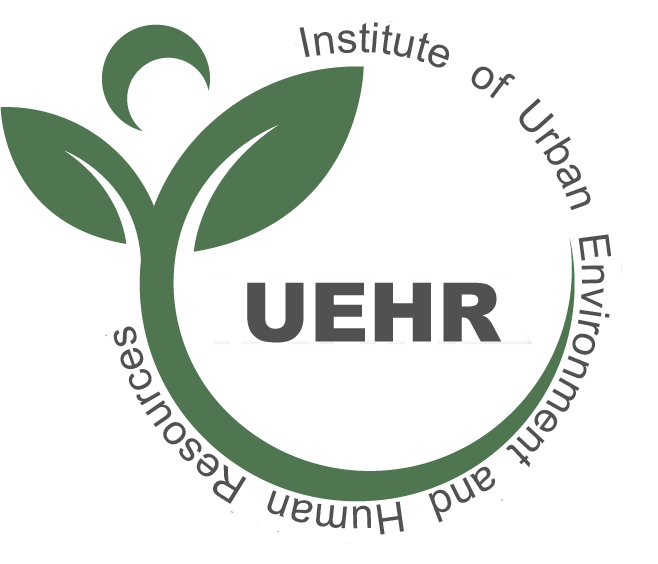 Additional Net Removal (Removals – Emissions) – Italy CO2 ton/hectare
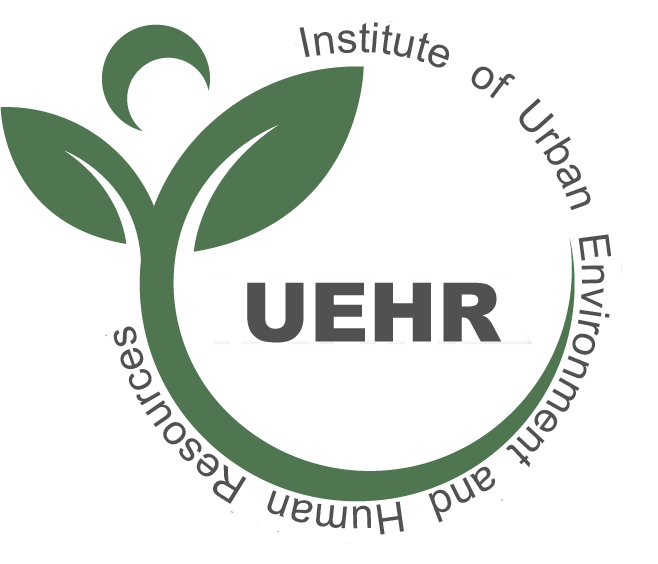 Additional Net Removal (Removals – Emissions) – Spain CO2 ton/hectare
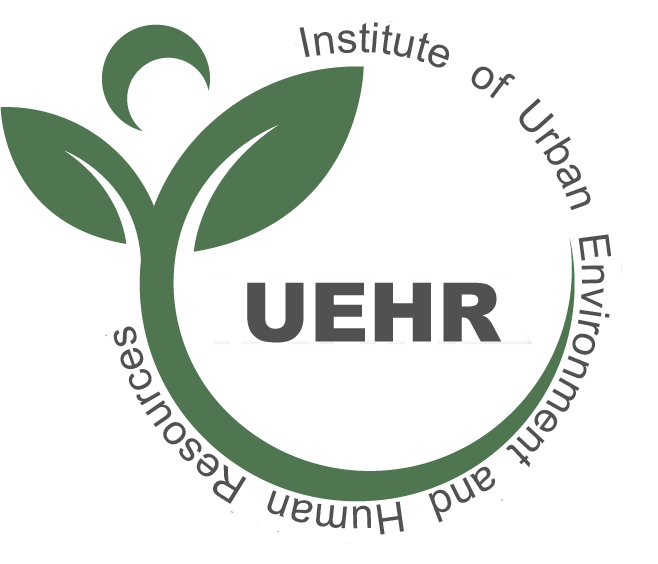 Neutralizing the CO2 emissions of passenger cars. 1 Hectare, 1 year in mitigation rich scenario
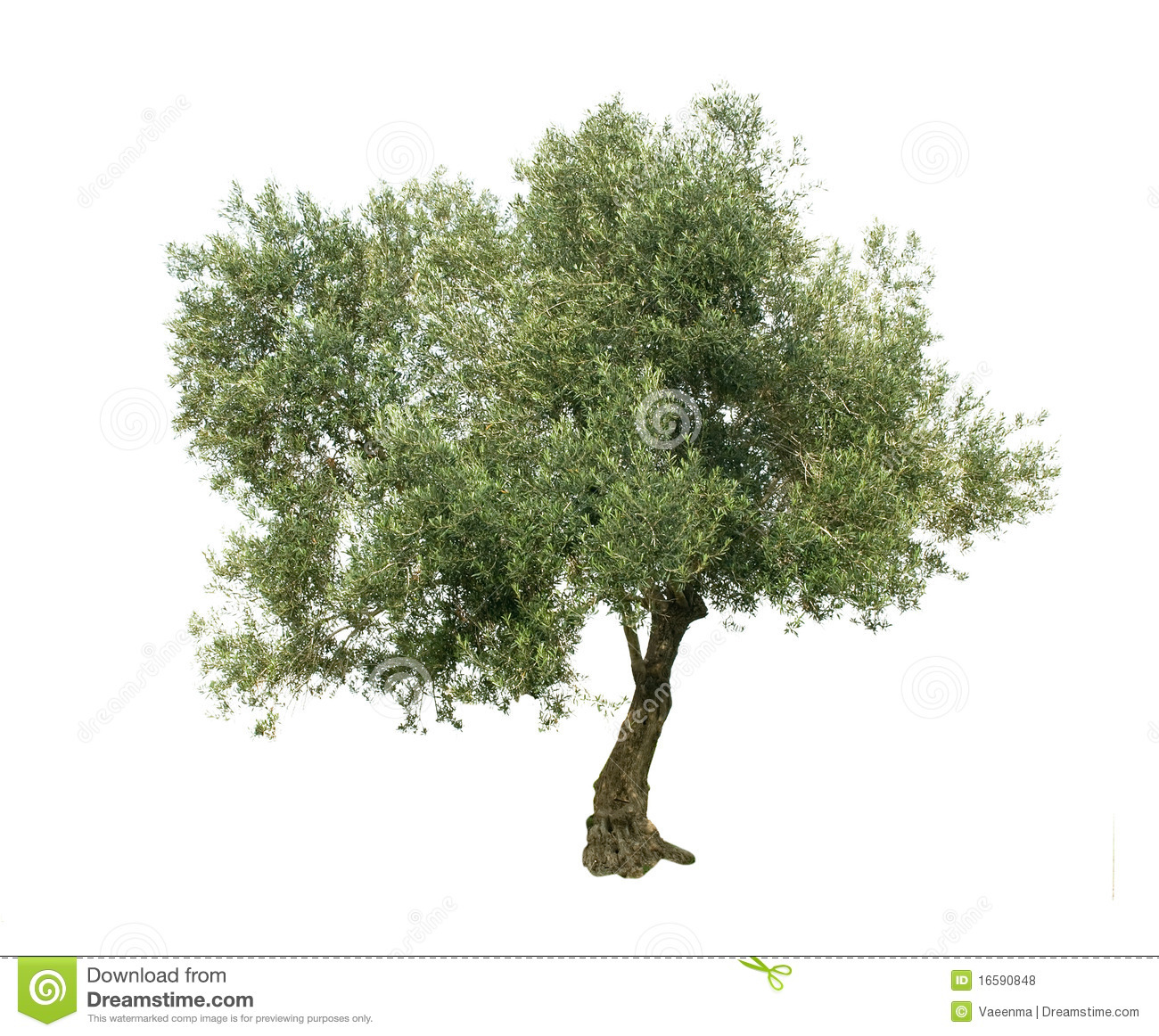 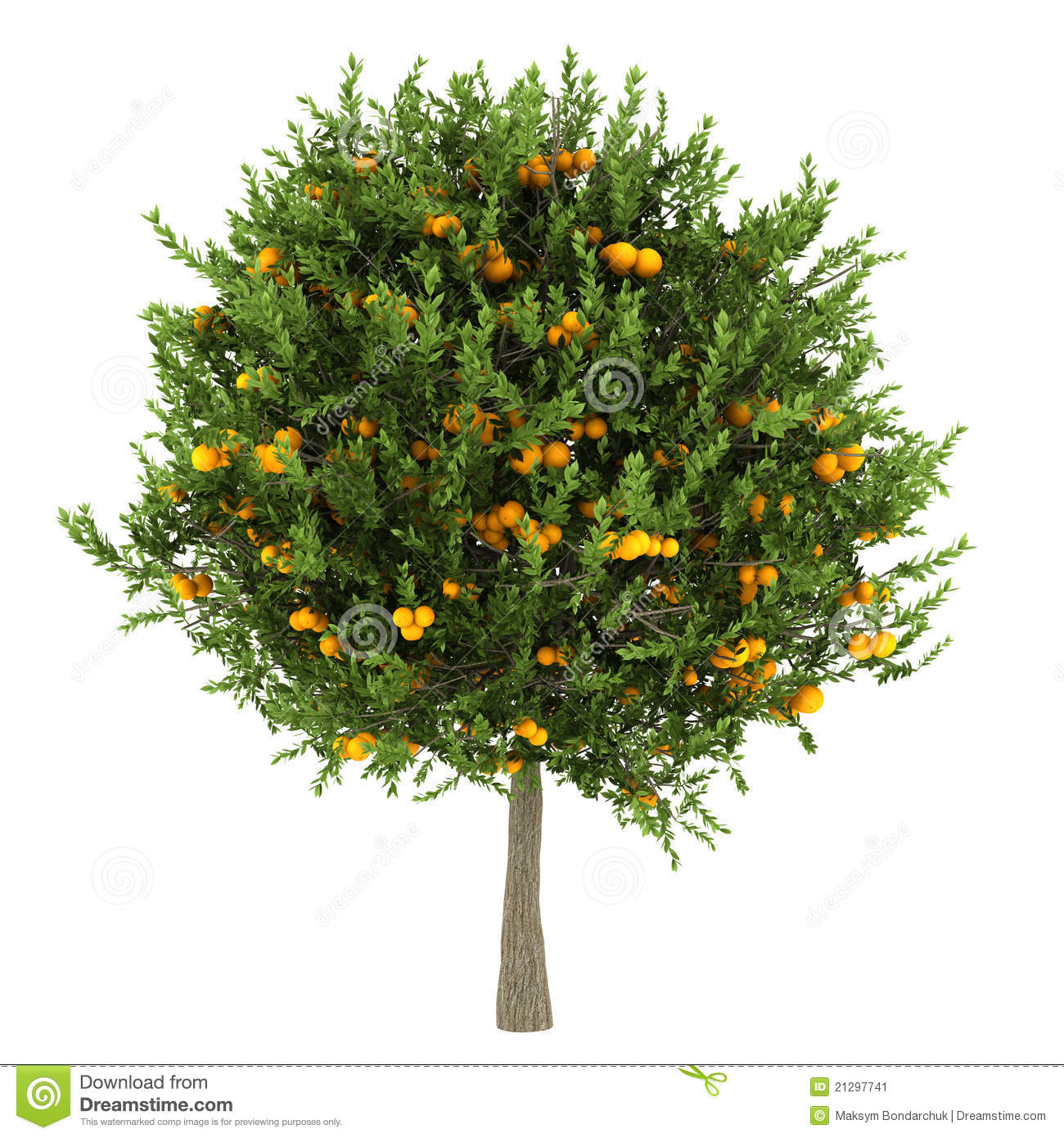 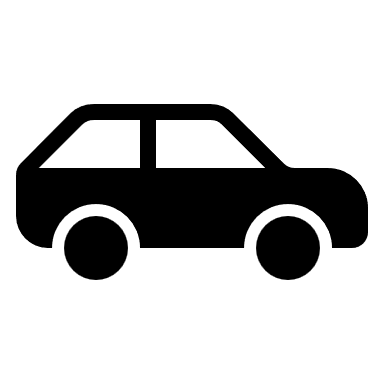 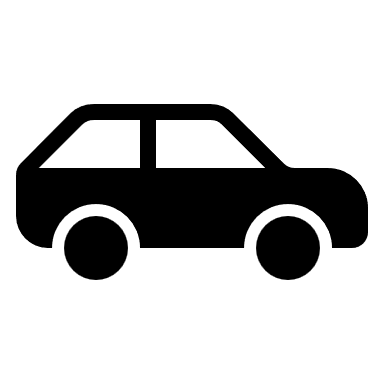 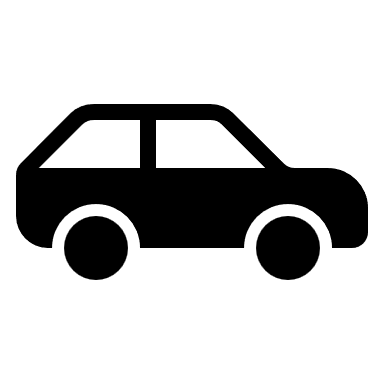 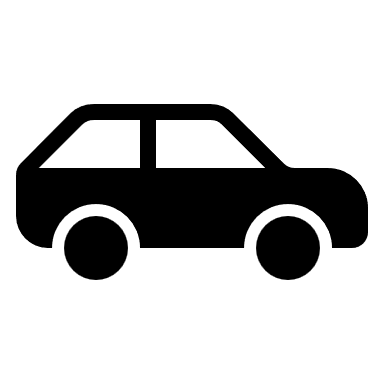 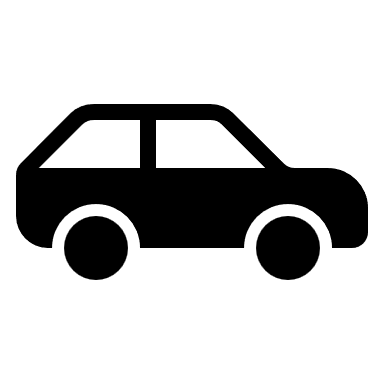 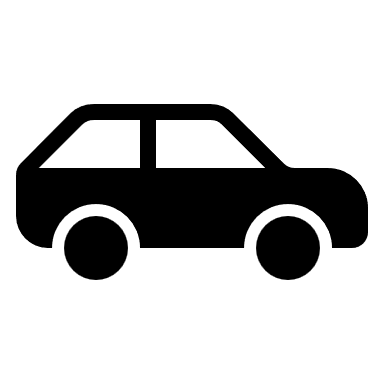 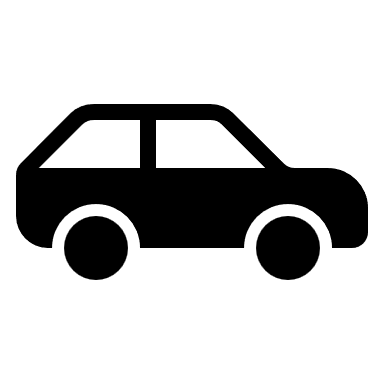 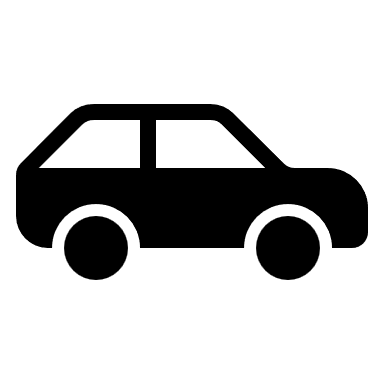 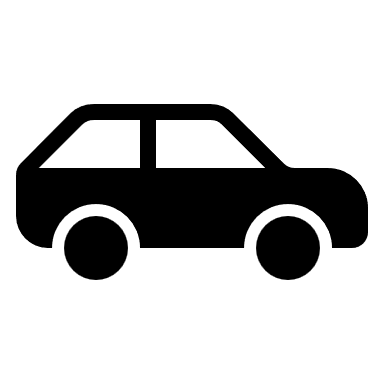 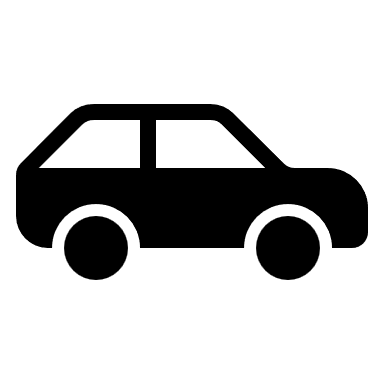 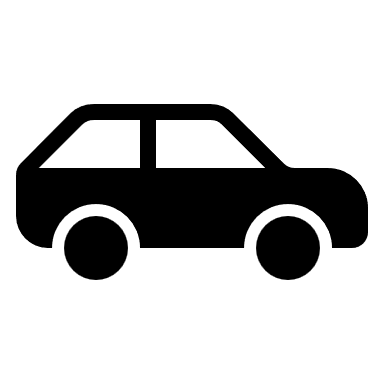 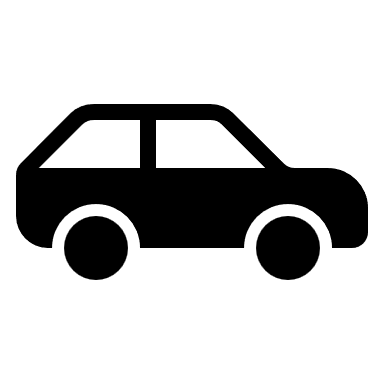 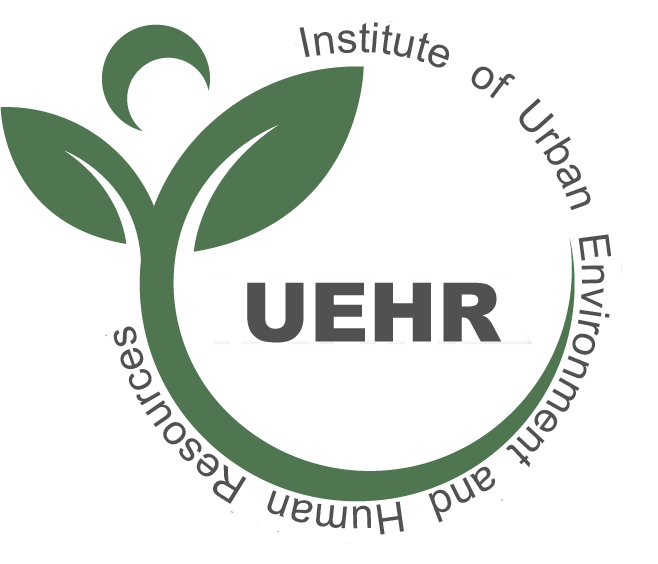 CO2 footprint of human beings neutralized by a farm of 3 Hectares in 1 year
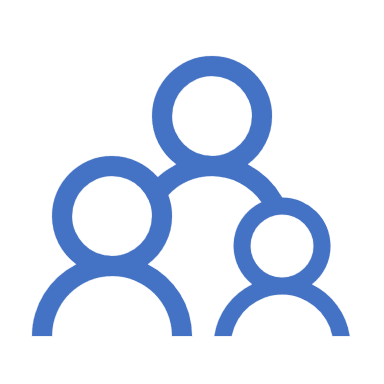 Conventional scenario                 Medium mitigation scenario              High mitigation scenario
High mitigation scenario with a 20% land increase
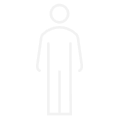 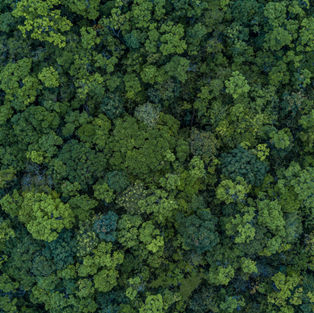 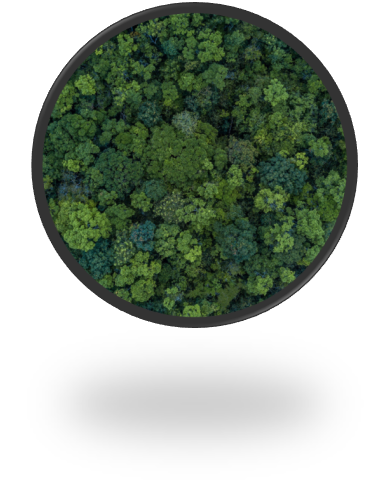 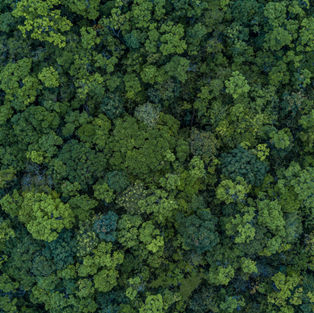 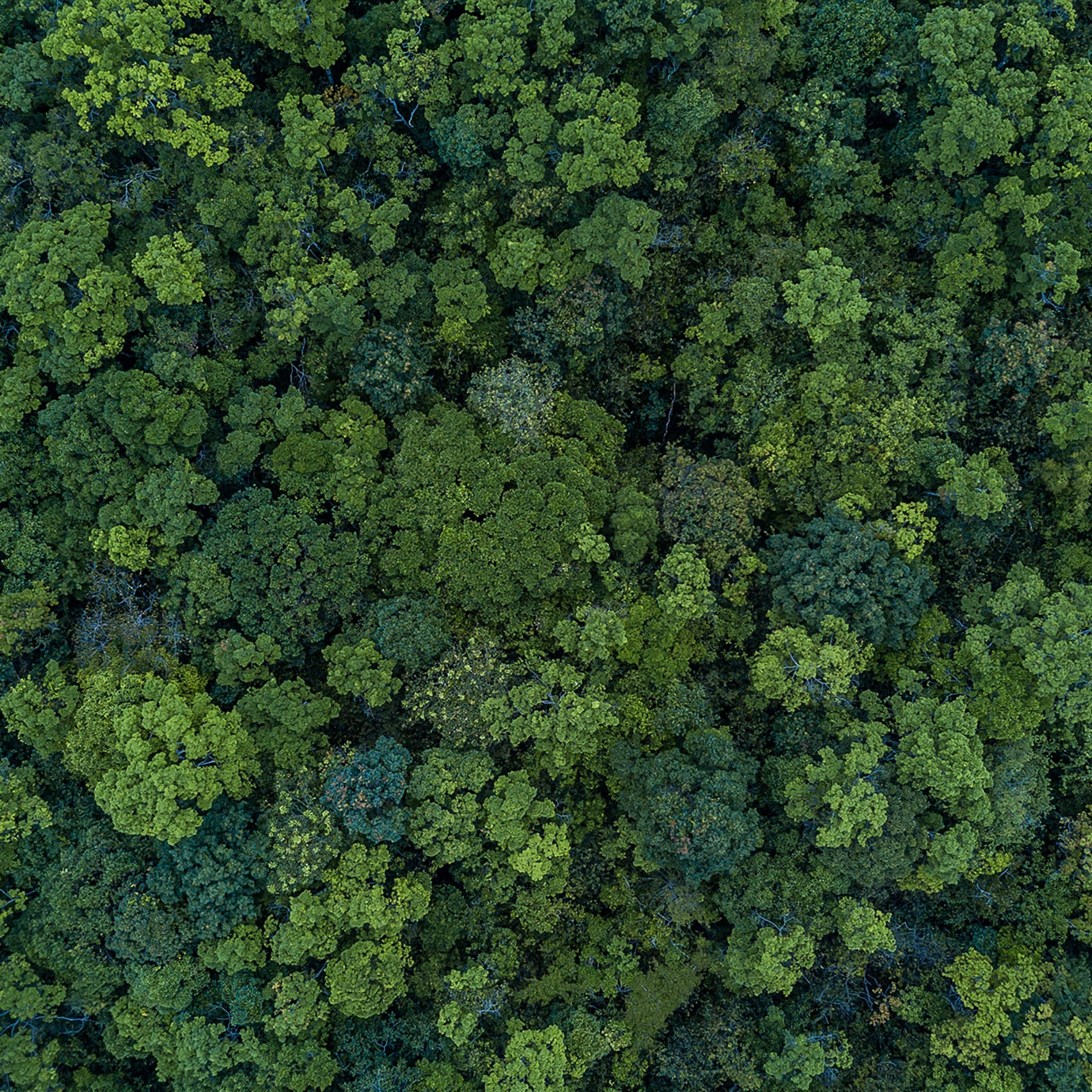 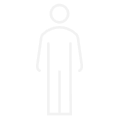 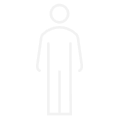 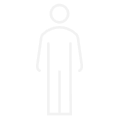 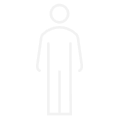 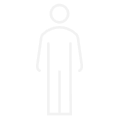 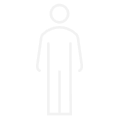 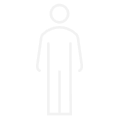 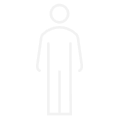 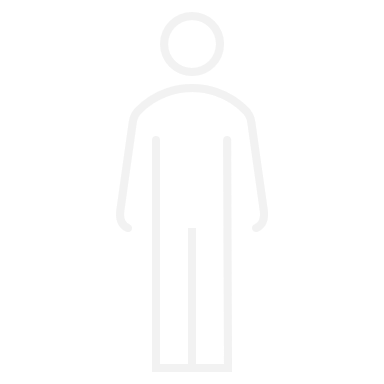 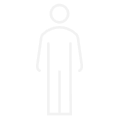 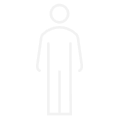 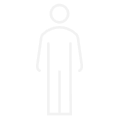 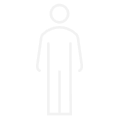 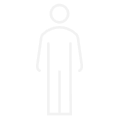 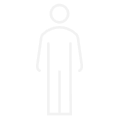 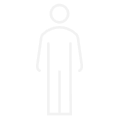 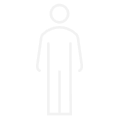 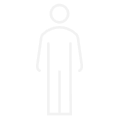 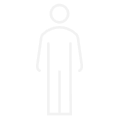 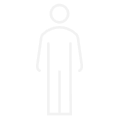 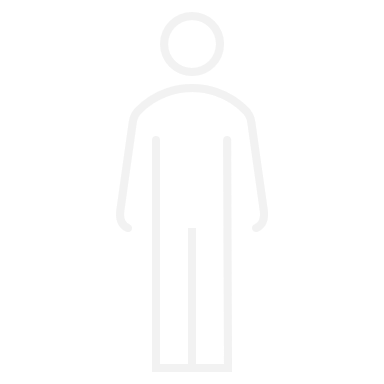 3 persons                                               4 persons                                         6  persons                                 8 persons
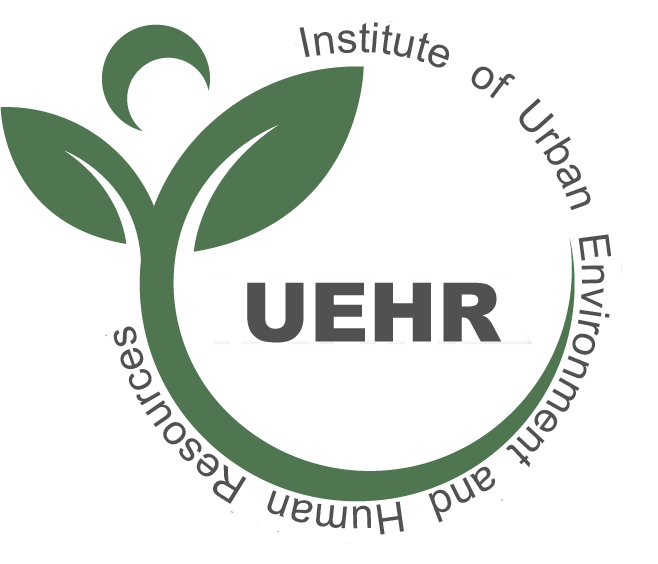 Each farms consists of 1 Ha Olive trees, 1 Ha Orange Trees, and 1 Ha Apple Trees.
[Speaker Notes: Eιναι 1 hectare of orange, olive, apple crops  όχι μονο ελιά]
Aggregate (Existing land use) Net Removal Capacity - Greece
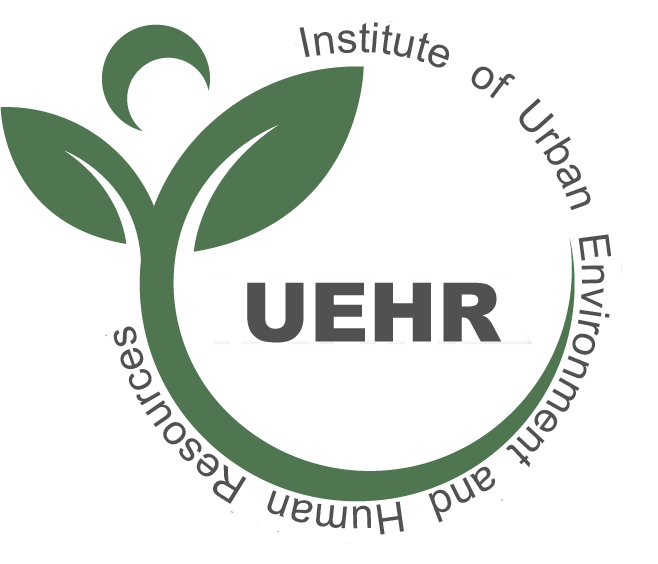 Aggregate (Existing land use) Net Removal Capacity – Spain
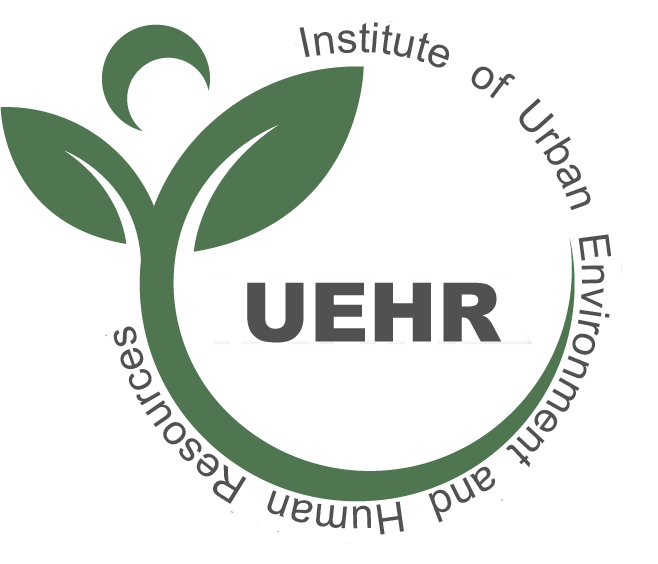 Aggregate (Existing land use) Net Removal Capacity – Italy
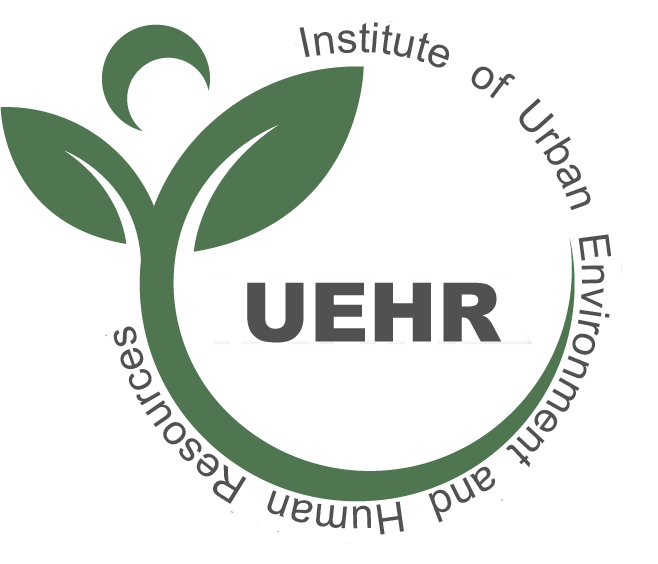 Aggregate potential to “neutralize” the footprint of human beings – Greece
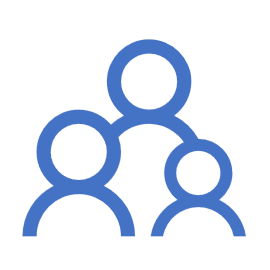 Mitigating cultivations:

Olive Trees
Orange Trees
Apple Trees
Peach trees
Almond Trees
Change from baseline
Medium Mitigation: 16% 
High Mitigation : 43%
20% land increase: 45%
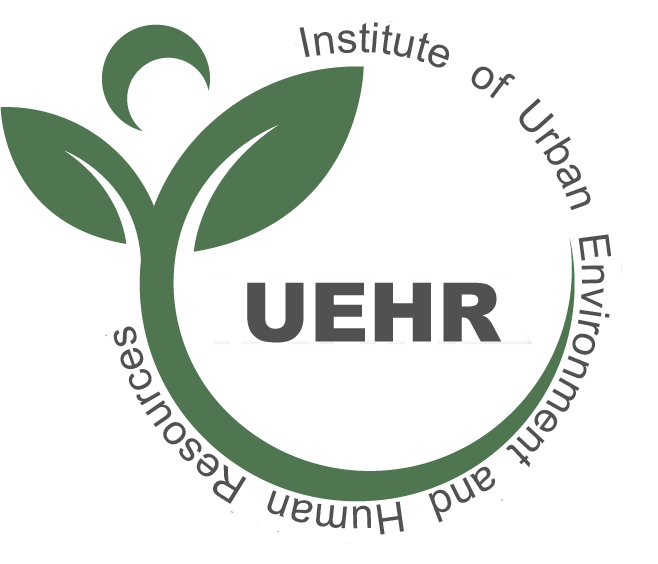 [Speaker Notes: 481.783 persons 
559.419
687.986 
698.858]
Aggregate potential to “neutralize” the footprint of human beings – Spain
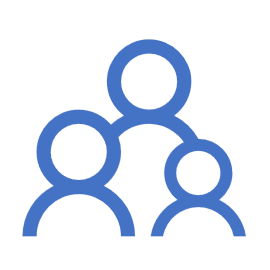 Mitigating cultivations:

Olive Trees
Orange Trees
Apple Trees
Peach trees
Almond Trees
Change from baseline
Medium Mitigation: 11% 
High Mitigation : 29%
20% land increase: 71%
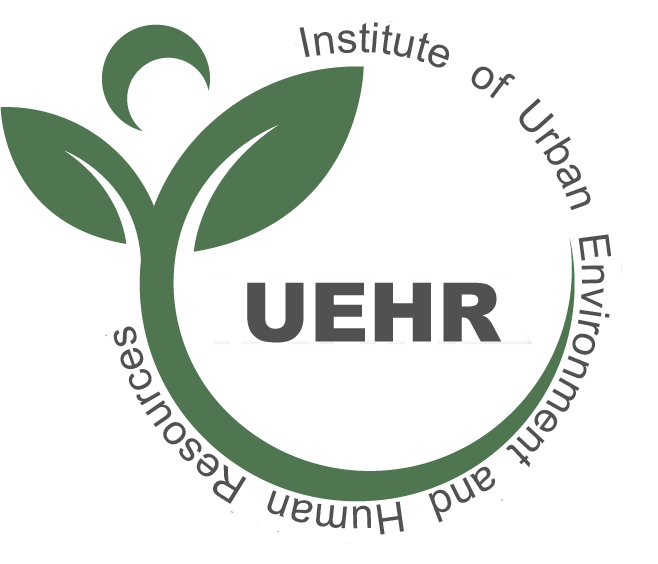 [Speaker Notes: 2.178.149
2.422.607
2.817.349
 3.726.669]
Aggregate potential to “neutralize” the footprint of human beings – Italy
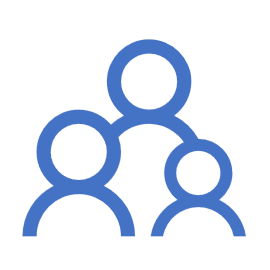 Mitigating cultivations:

Olive Trees
Orange Trees
Apple Trees
Peach trees
Almond Trees
Change from baseline
Medium Mitigation: 317% 
High Mitigation : 833%
20% land increase: 2215%
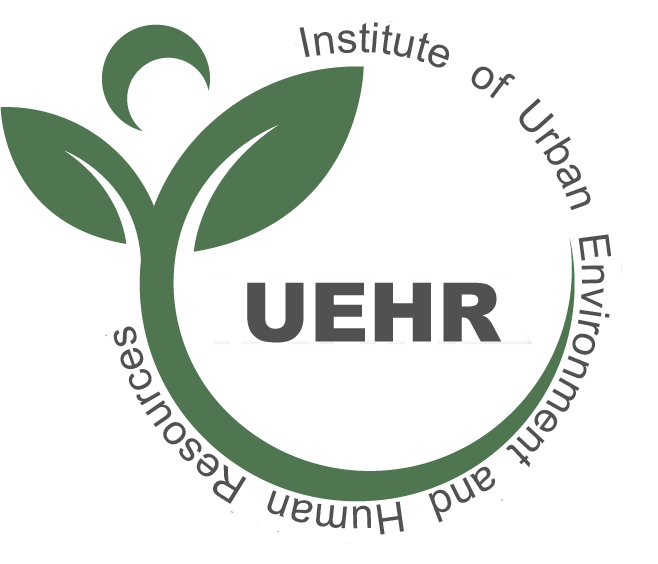 [Speaker Notes: 37.703
157.208
 351. 609
872.687]
Economic Benefits: Assigning monetary values on CO2  sequestration
Stated preferences methods;

Willingness to pay for olive oil produced by rich mitigation method;

Certified production;

A market-based framework pertaining to actual marked conditions (purchasing experience of individuals).
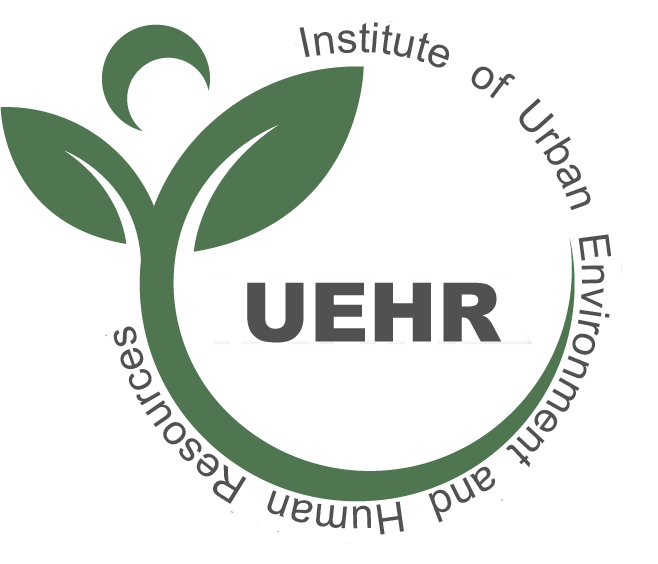 The economic value in Greek conditions
Olive oil                       Value of CO2 sequestration                              Hectares 
1 lit                                    1,59  €                                                                 0,00125
800 lit                                1272  €                                                               1 hectare 


Yield : 800 lit per hectare 

                                              Value of 1 hectare
                                         Greece          1272 € 
                                         Italy               1910 € 
                                         Spain             1163 €
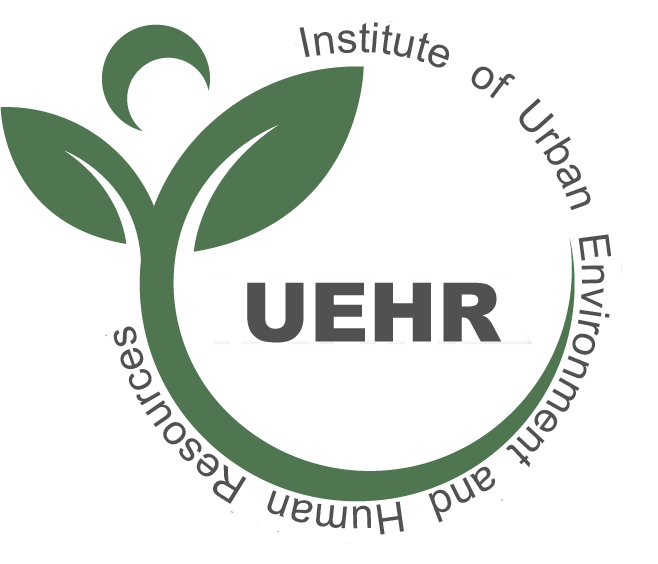 Valuation of 1 ton of CO2 removed
256 €/ t CO2  CLIMATREE estimates 
 
242 €/ t CO2  Stern Report
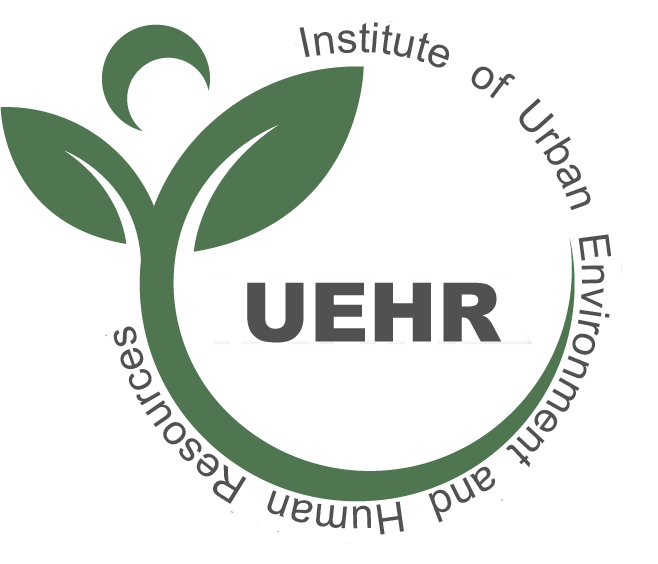 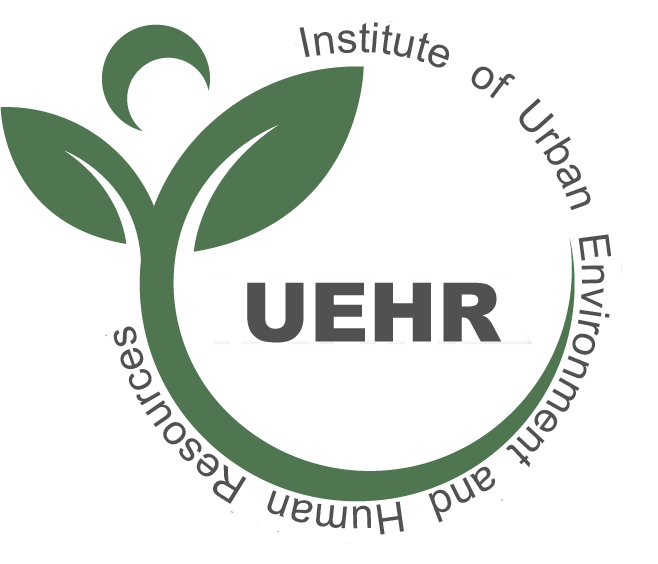 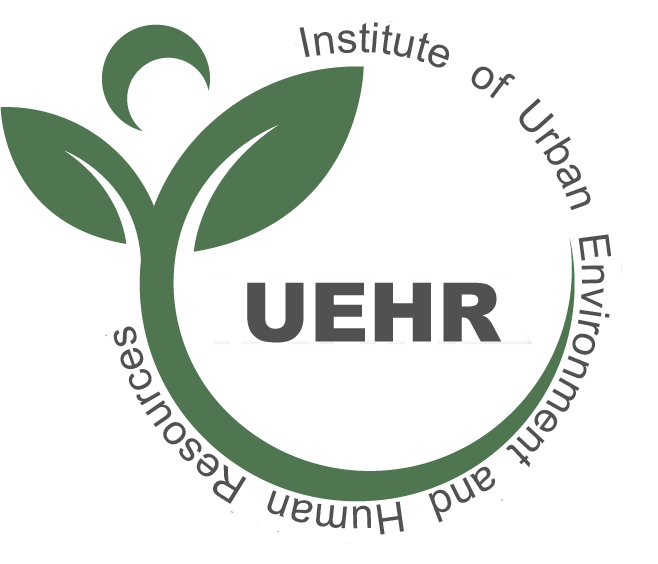 Farmers Opportunities
Estimates of (additional) CO2 sequestration;

 Assigning a monetary value to CO2 sequestration;

 Developing incentives within CAP; 

 Developing Ecolabeling – Carbon farming schemes; 

Developing Voluntary Markets for CO2 sequestration.
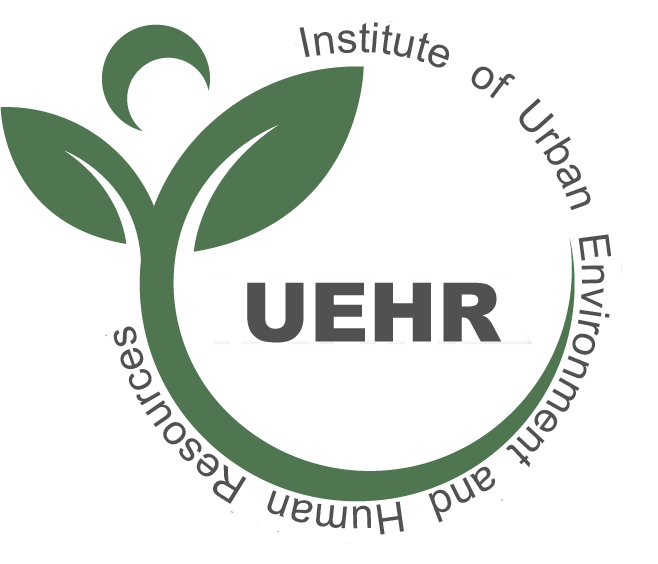 Ultimate Contribution to the EU CLIMA objectives
Coupling climate and agriculture policies;

 Influence the (Common) Agricultural Policy to integrate Climate Objectives;

 Make the EU Climate Policies more informative and rigorous;

 Exploiting the mitigation potentials of tree cultivations.
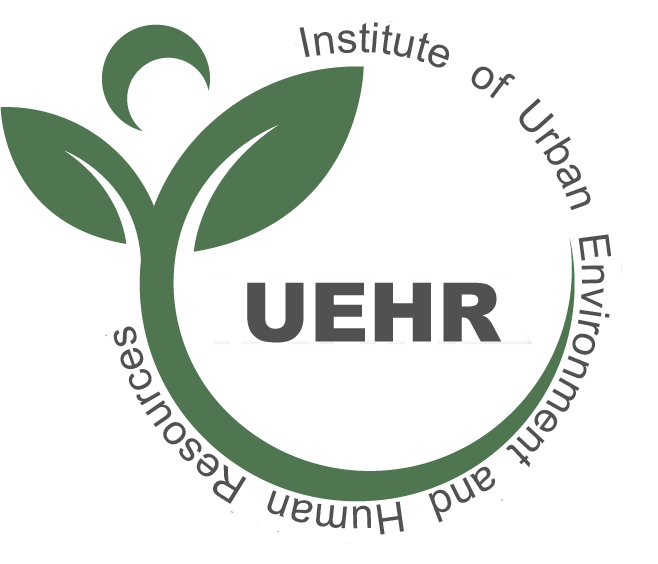 The new Common Agricultural Policy
Eco-schemes


Carbon Farming  

Methodologies for assessment CO2 balance 
Certification protocols 
Monitoring 
Incentives modes
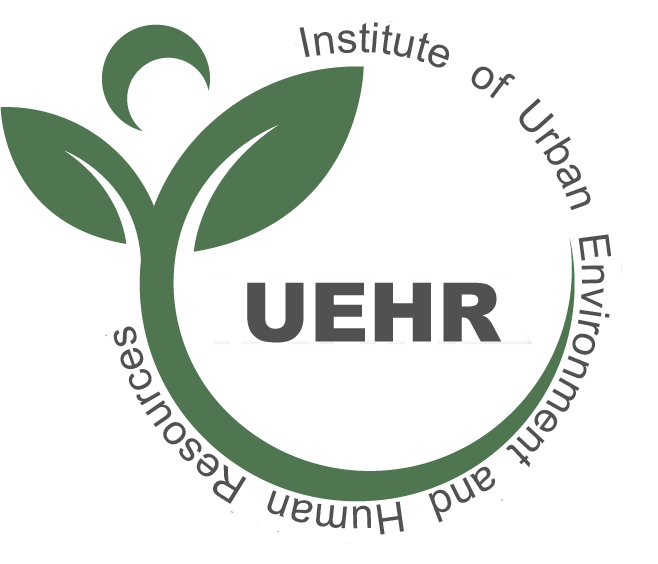 Voluntary CO2 markets
The problem of greenwashing;
The development of suitable STANDARDs;

Methodology of ClimaTree under certification;

Next steps 
Involvement of stakeholders from agriculture and “industry”,
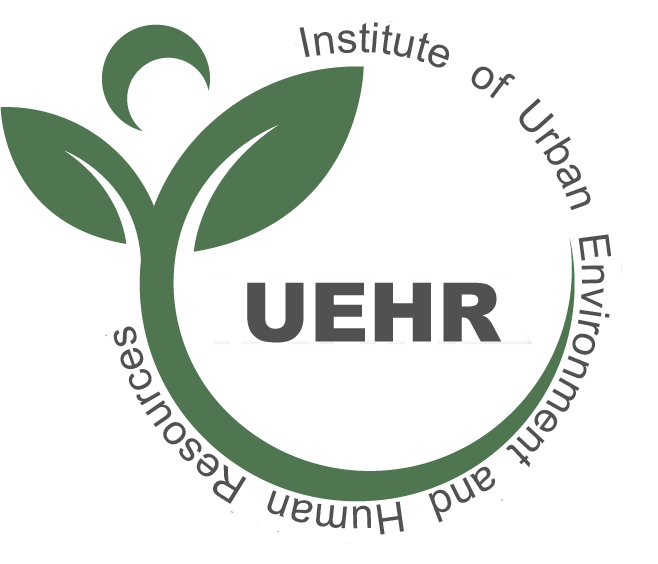 Nature based mitigation 
Cost – effective mitigation
Supporting circular economy
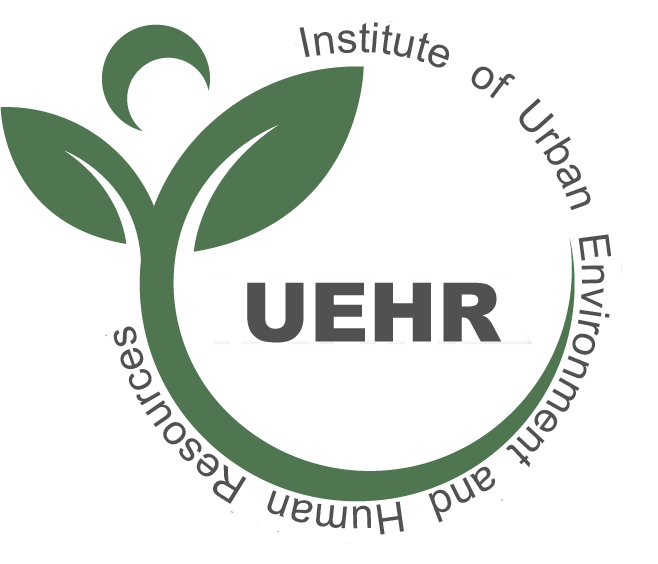